イオンモール山形南店＆イオンモール天童店　合同企画
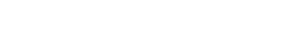 アメリカ成約キャンペーン
　　　　　　
話題のMLBや人気のテーマパークなど魅力たっぷりのアメリカへ出かけませんか
皆様に合ったプランをご提案いたします。
お気軽にお問合せくださいませ♪
対象条件　　　　　　　　　​
2025年4月20日（土）～2025年5月31（土）　​
アメリカ旅行新規ご成約のお客様​
各店　先着5組様　限定​
　　旅行情報誌　るるぶ　プレゼント！！
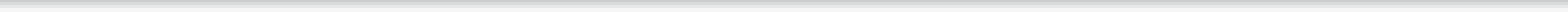 Check
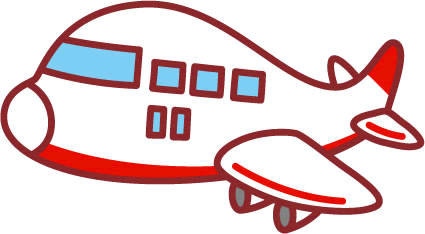 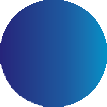 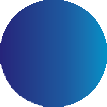 ディズニー
リゾート
パンフレット
MLBプラン
パンフレット
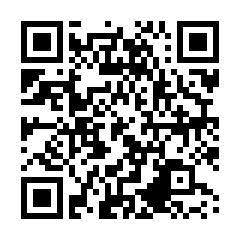 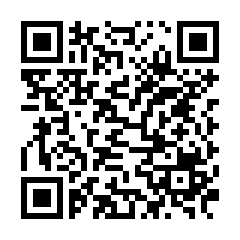 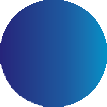 出発日
2026年3月31日まで

チラシ持参かＨＰ閲覧
JTBイオンモール山形南店
来店予約はこちらから
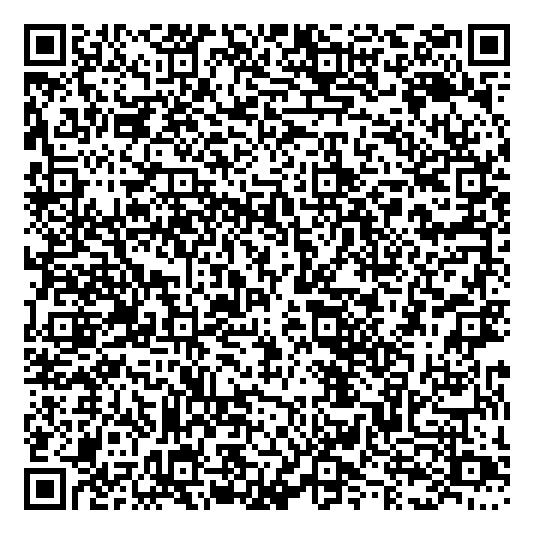 TEL:023-647-3450
〒990-2453山形市若宮3-7-8
イオンモール山形南2階
★ご来店の際は、右のQRコードよりご来店の予約をお願いいたします。